CHM 5681
Transient Absorption
Source
Detector
Source
hn
hn
Sample
1
Molecular Photophysics
phosphorescence
internal 
conversion
fluorescence
intramolecular charge transfer
hn
conformational change
Molecule
electron transfer
photochemical transformation
proton transfer
exiplex formation
energy transfer
excimer formation
Events in Time
Photochemistry
Isomerization
Intersystem Crossing
Excitation
Fluorescence
Phosphorescence
Internal Conversion
pico
femto
nano
micro
seconds
milli
1 s
1 fs
1 ps
1 ns
1 ms
1 ms
0.000 000 001 s
0.000001 s
0.001 s
1 s
0.000 000 000 001 s
0.000 000 000 000 001 s
Molecular Photophysics
Steady-state Emission
Time-resolved Emission
phosphorescence
internal 
conversion
fluorescence
intramolecular charge transfer
hn
conformational change
Absorption Spectroscopy
Molecule
electron transfer
photochemical transformation
proton transfer
NMR
Mass-spec
X-ray…
exiplex formation
energy transfer
excimer formation
Non-radiative Decay
Transient Absorption Spectroscopy
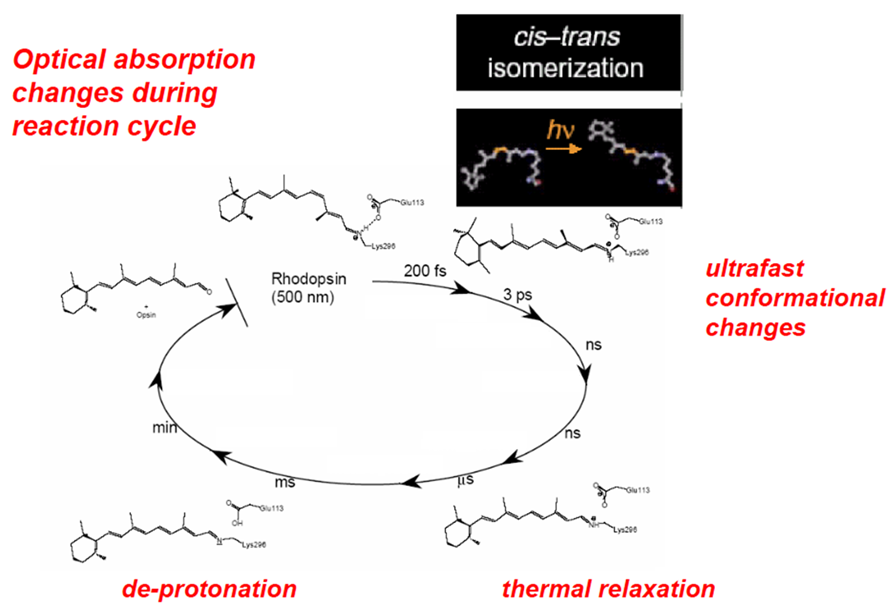 Spectroscopy
Fluorometry
Absorption
Source
Source
Detector
Detector
Detector
Source
Source
hn
hn
Transient Absorption
1) High intensity pulse of light.

2) Monitor color change over time.
hn
hn
emission
Sample
Sample
Sample
Transient Absorption Spectroscopy
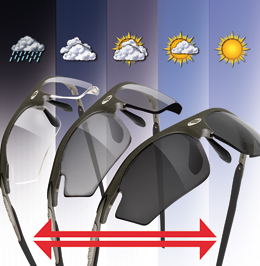 Excitation Source
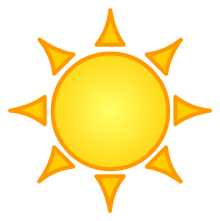 hn
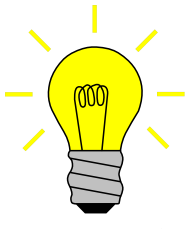 hn
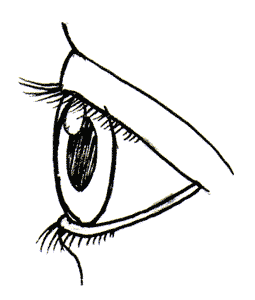 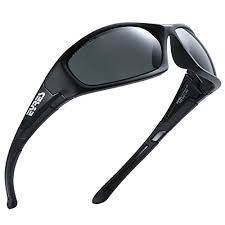 Source
Sample
Detector
Excitation Source
TA of Photochromic Sunglasses
1)  Excitation (sunlight)
2)  Go inside
3)  Monitor color change over time
		(seconds to minutes)
Detector
Source
hn
hn
Sample
Visual Spectroscopy
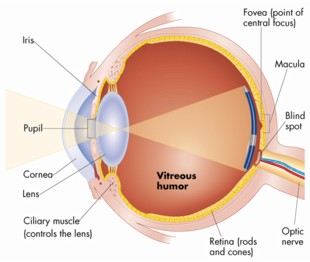 “The human eye and its brain interface, the human visual system, can process 10 to 12 separate images per second (10 Hz), perceiving them individually.”
10 ms or 0.01 s
100 ms or 0.1 s
Time
Time
Perceived as green and then red.
Perceived as yellow.
We are missing out!
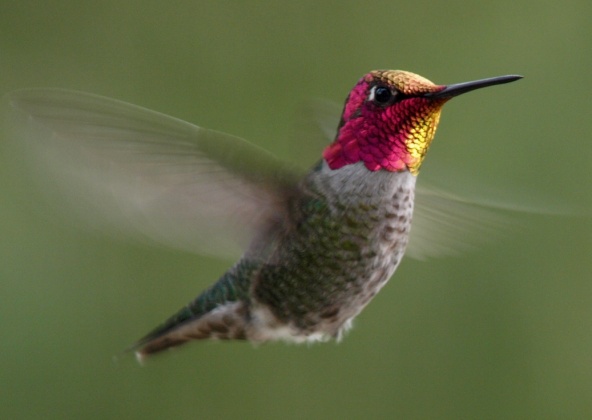 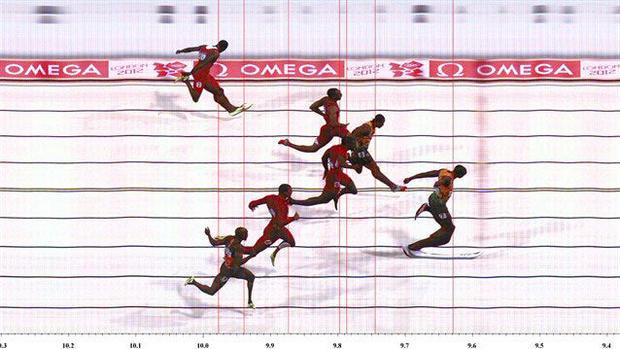 70 Hz
14 ms
1000 Hz
1 ms
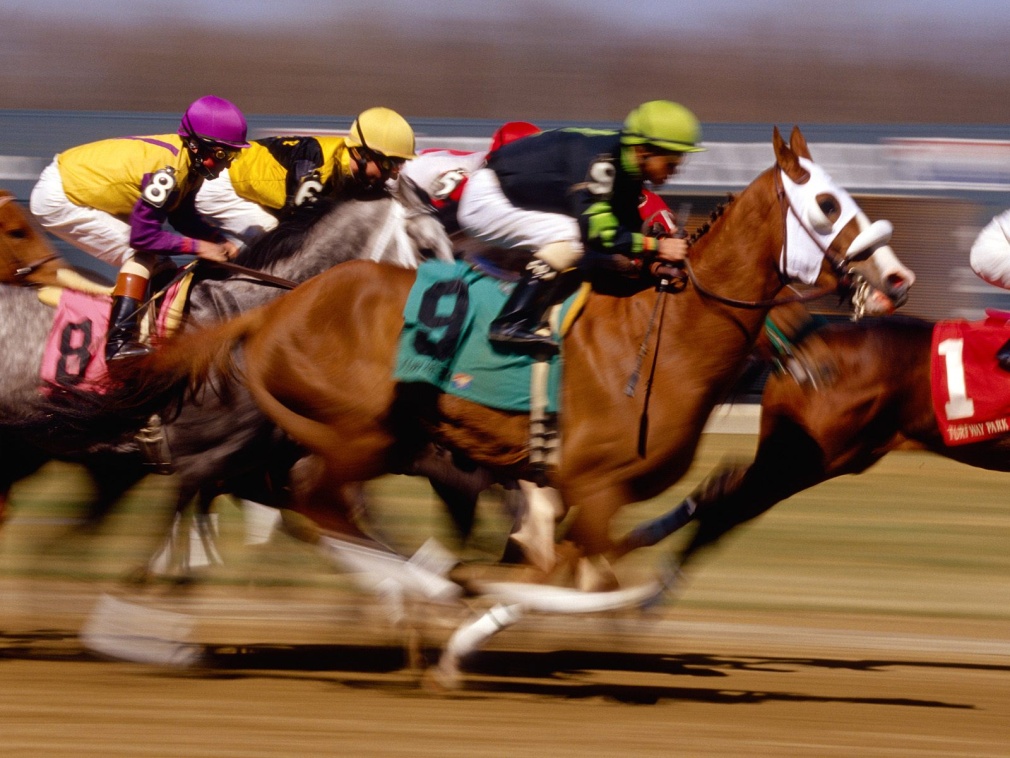 Time-resolved Spectroscopy
Eadweard Muybridge
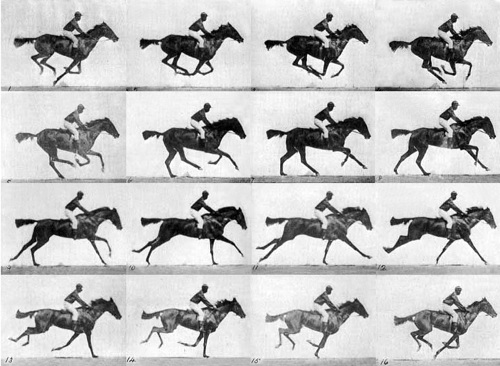 The Horse in Motion (1872)
[Speaker Notes: photography pioneer Eadweard Muybridge, on commission from Leland Stanford, took several years to develop a system of rapid-sequence photography to conclusively]
Time-resolved Spectroscopy
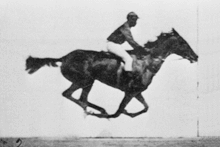 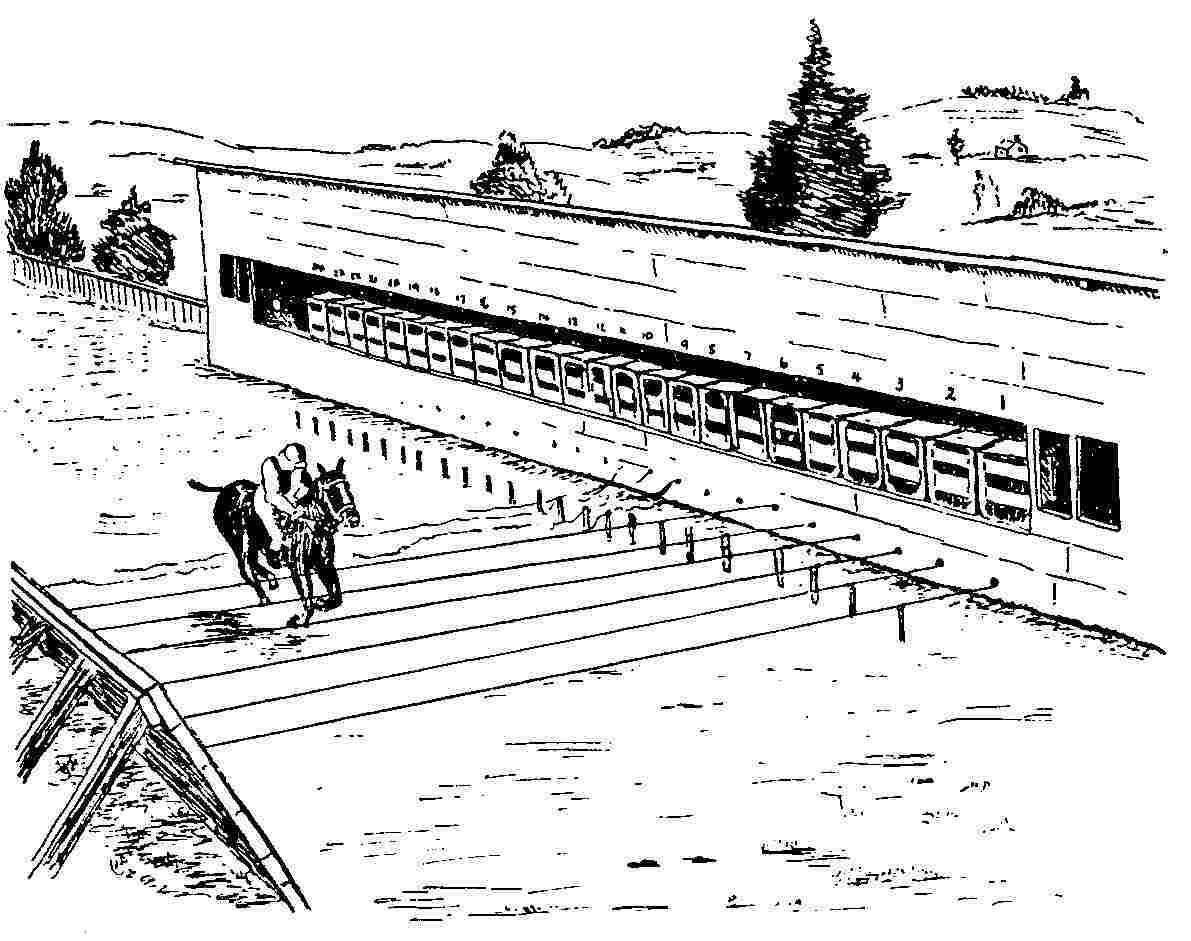 Muybridge was able to record events on the scale of about 0.001 second in 1877
1 ms time resolution!
Spectroscopy Timeline
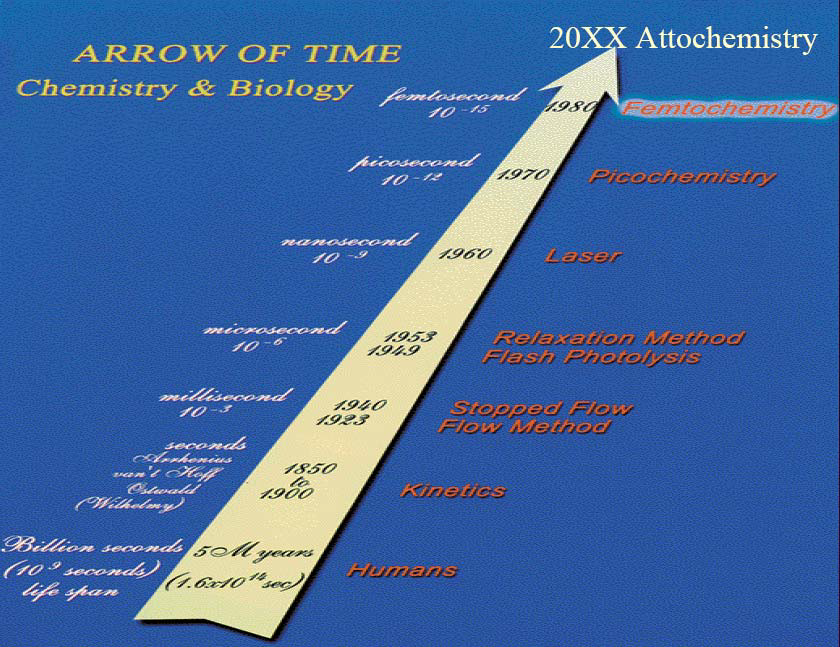 150 years = 17 orders of magnitude
17 orders of magnitude (bacteria vs. size of the solar system)
Time-Resolved Timeline
Transient Absorption Spectroscopy
Source
Transient Absorption (Pump-Probe Experiment)
1) High intensity pulse of light.

2) Monitor absorption spectrum over time.
Detector
Source
hn
hn
Sample
Transient Absorption Spectroscopy
Electron Transfer Dynamics
hn
A
A-
A
C
C+
C*
Transient Absorption Spectroscopy
Electron Transfer Dynamics
A
A-
A
C
C+
C*
Transient Absorption Spectroscopy
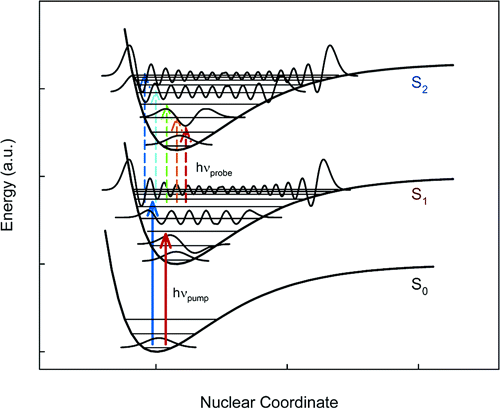 Excited State Absorption Spectra
1) Excitation (hnpump)
2) Absorption Spectra (hnprobe)
C
C*
[Speaker Notes: Pump Photons create the excited state in a given vibrational state.  Probe photons are absorbed by the excited state.  The difference in intensity between the incident and transmitted probe photons gives the measured signal.  The transmitted intensity changes as the excited state population in the S1 state decays.  Possible decay processes.

Changing Pump Wavelength places the S1 state in a different vibrational level.  Higher in the vibrational manifold, there is a higher density of states due to anharmonicity.  Increases the Franck-Condon overlap and facilitates vibrational decay.

Probe Wavelength:  Higher vibrational states have a wider range of absorptions available due to greater franck-condon overlap with a larger number of vibrational states in the upper level.  There are many more nodes in the highly excited vibrational wavefunction and more amplitude over the nuclear coordinate.

Reference: Cr(acac) paper.]
P0
Absorption by the Numbers
hn
hn
Sample
We don’t measure absorbance. We measure transmittance.
Sample
Transmittance:
		T = P/P0
P
Absorbance: 
		A = -log T = log P0/P
(power in)
(power out)
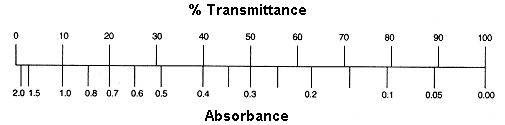 Basics of TA Measurement
(2)
Events:
1)  Absorption Spectra
2)  Excitation Flash
3)  Absorption spectra
(3)
(1)
(1)
(3)
Excited Processes
Source
probe
probe
probe
pump
Ground State
Detector
Source
hn
hn
Sample
Time
Difference Spectra
4 excited states/100 molecules
hn
S1
E
A for xS0 molecules
A for (x - y)S0 +  yS1 molecules
S0
Difference Spectra
A(t)  -  A(0)  =  DA
A(0)  =  absorption without laser pulse
A(t)  =   absorption at time t after laser pulse
A(t)
DA at time t
A(0)
-
=
A for 
xS0
A for 
(x - y)S0 +  yS1
- yS0 +  yS1
Difference Spectra
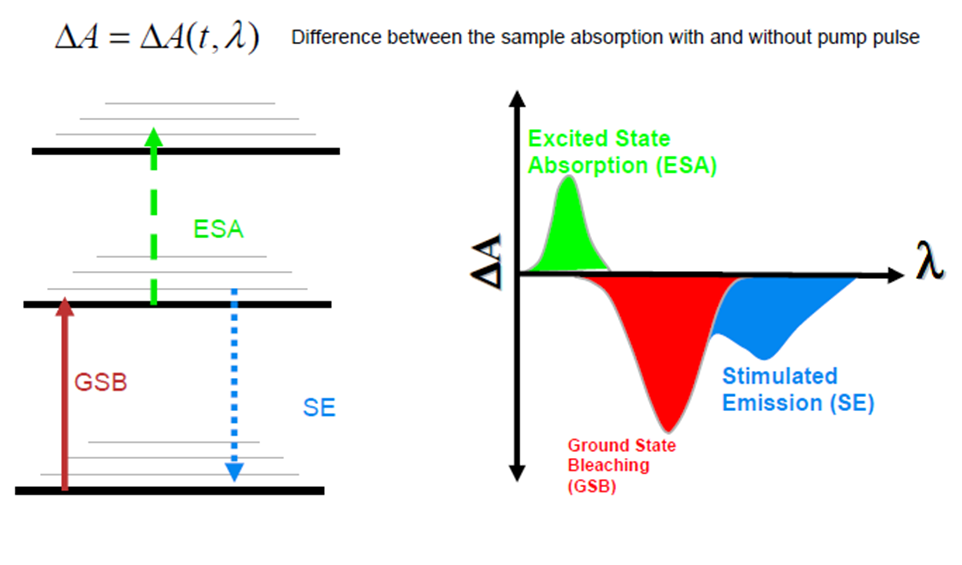 ∝ S1 generated
∝ S0 lost
We don’t get to measure absorbance!
P0
Difference Spectra
We don’t’ measure absorbance, we measure transmittance!
Absorbance: 
	A = -log T = log P0/P
A(t)  -  A(0)  =  DA
Sample
P0(t)
P0(0)
P
A(0) = log
A(t) = log
P(t)
P(0)
(power in)
(power out)
Probe source
 is the Same
P0(t)  =  P0(0)
P(0) = power out before pump
 P(t) = power out after pump
P(0)
Then:
DA   =   log
P(t)
TA Measurement
(2)
Events:
1)  Measure P(0)
2)  Pump
3)  Measure P(t)
(3)
(1)
(1)
(3)
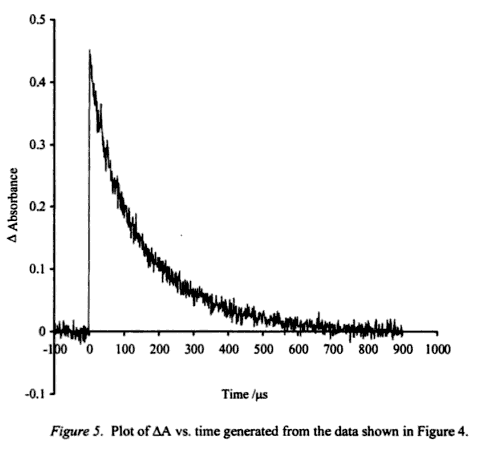 Source
P(0)
DA = log
P(t)
Detector
Source
hn
hn
P(0) = power out before pump
P(t) = power out after pump
Sample
TA Measurement
Single l detection
Full spectra detection
Pump
Pump
Detector
Detector
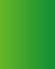 hn
hn
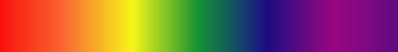 Probe
Probe
hn
hn
Sample
Sample
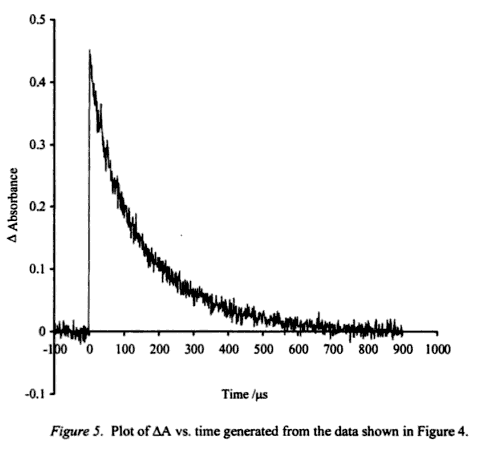 Single Wavelength to Full Spectrum
Full Spectrum Data
Single Wavelength
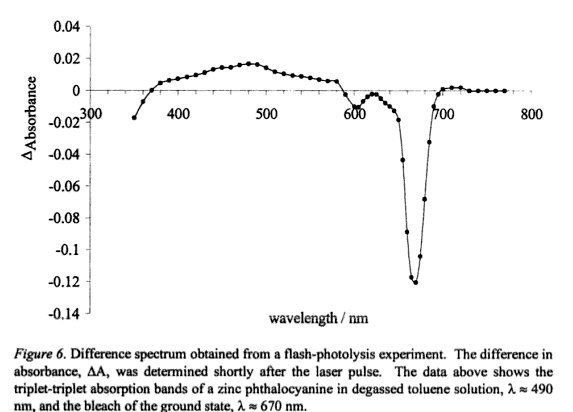 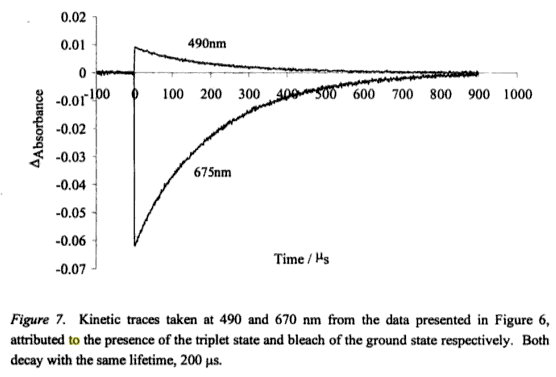 Events in Time
Photochemistry
Isomerization
Intersystem Crossing
Excitation
Fluorescence
Phosphorescence
Internal Conversion
pico
femto
nano
micro
seconds
milli
1 s
1 fs
1 ps
1 ns
1 ms
1 ms
Nanosecond TA
Picosecond TA
Femtosecond TA
Attosecond TA
[Speaker Notes: Human experience is only 9 orders of magnitude]
Milli- to Microsecond TA (10-6 s)
First developed in the 1950s (Eigen, Norrish and Porter)
Source
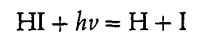 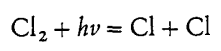 Detector
Source
hn
hn
Sample
Milli- to Microsecond TA (10-6 s)
high-intensity photography lamp
1 m quartz tube
Photomultiplier tube
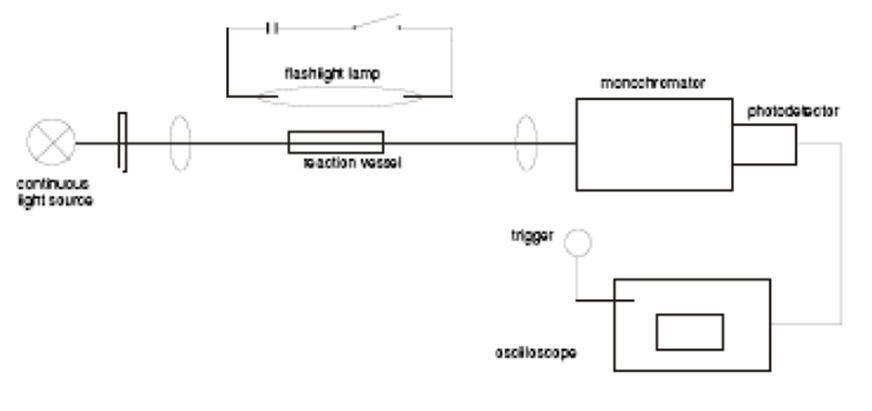 Tungsten lamp
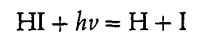 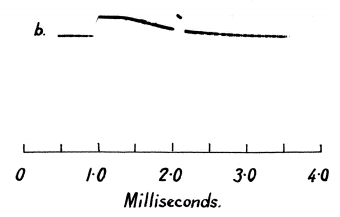 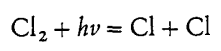 Milli- to Microsecond TA (10-6 s)
First developed in the 1950s (Eigen, Norrish and Porter)



1967 Nobel Prize in Chemistry “for studies of extremely fast chemical reactions, effected by disturbing the equilibrium by means of very short impulses of energy”
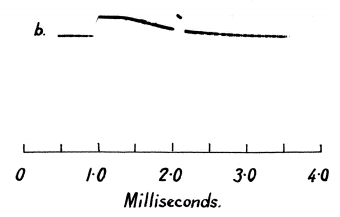 Source
Detector
Source
hn
hn
Sample
Nanosecond TA (10-9 s)
Xe Flash Lamp
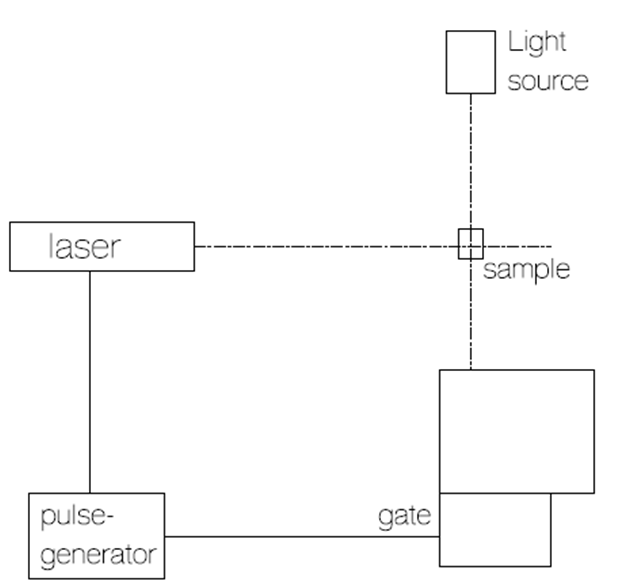 Q-switch laser
Nd:YAG, Ar Ion
<10 ns pulsewidth
Mono-
chrometer
PMT
Commercial Nanosecond TA systems
Hamamatsu-F157
Edinburgh-LP980
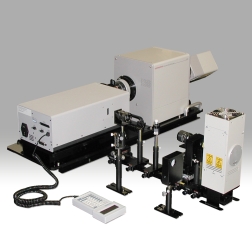 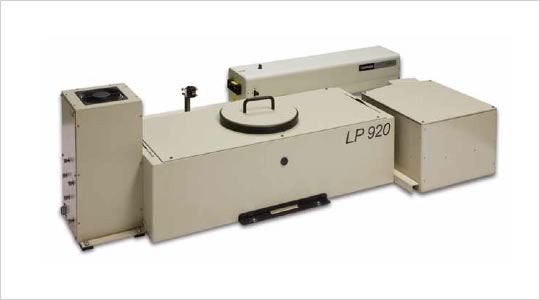 Ultrafast Systems-Proteus
Applied Photophysics- LKS80
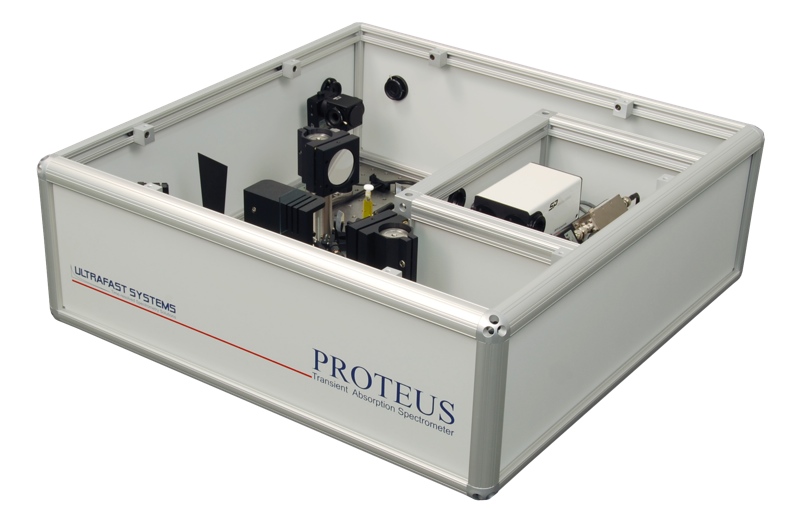 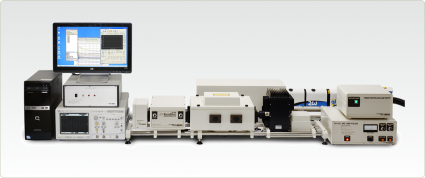 Commercial Nanosecond TA systems
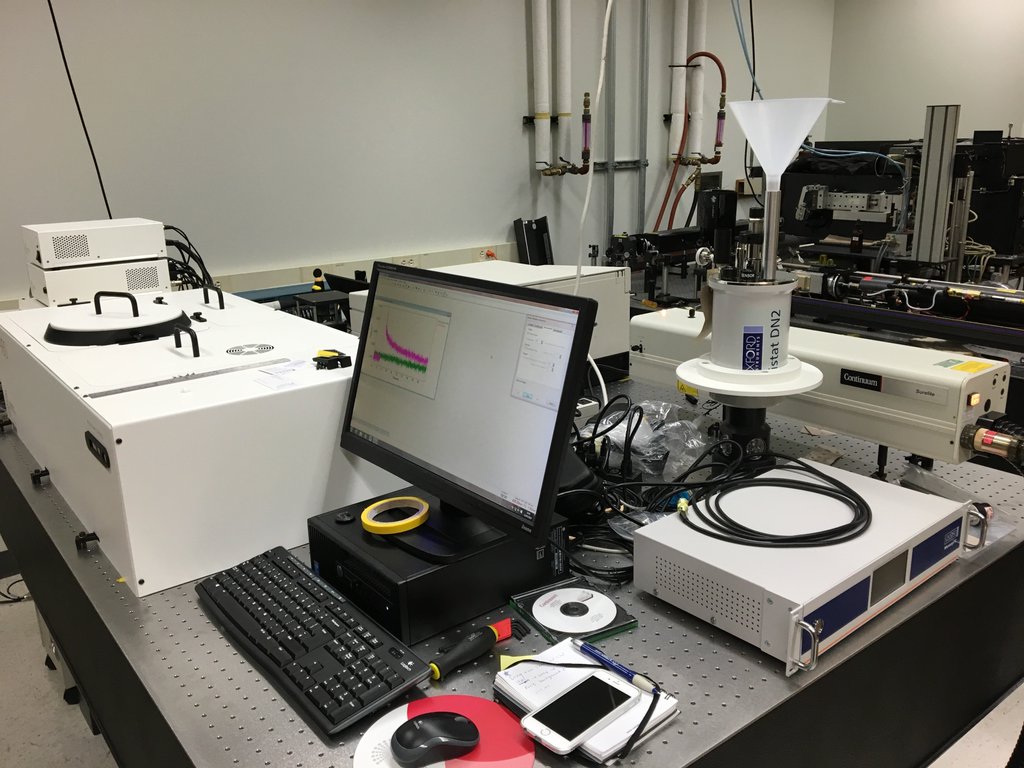 Florida State University
Edinburgh-LP980
5 ns to 1 sec
lex = 280-1500 nm
CCD
PMT
InGaS
labs = 300-1700 nm
Picosecond TA (10-12 s)
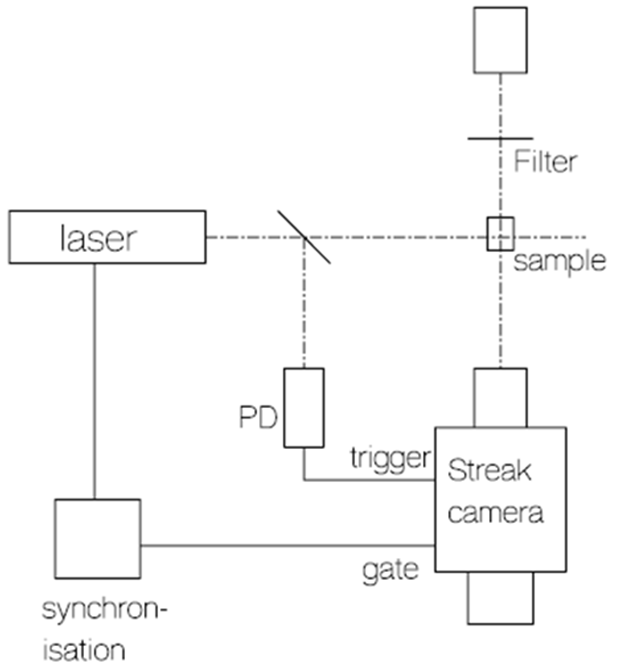 Or picosecond white-light continua
Flash Lamp
Mode-locked Laser
Femtosecond TA (10-15 s)
First developed in the 1980s (A. H. Zawail)
1999 Nobel Prize in Chemistry “for his studies of the transition states of chemical reactions using femtosecond spectroscopy"
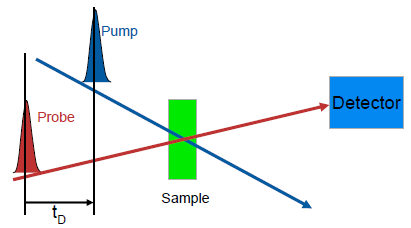 Femtosecond TA (10-15 s)
(1)
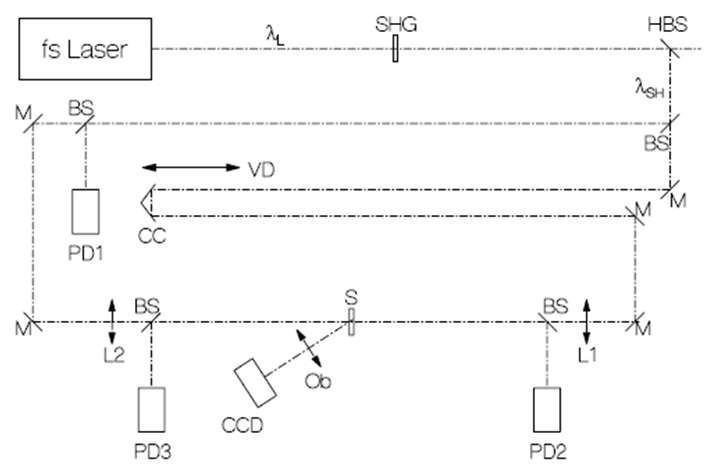 Pump
(2)
Probe
Delay Stage
(3)
(4)
1)  Femtosecond laser pulse
2)  Beam splitter (into Pump and Probe)
3)  Probe Travels through Delay Stage
4)  Pump hits sample (exciation)
5)  Probe hits sample
6)  Transmitted Probe hits detector
Detector
Femtosecond TA (10-15 s)
DA = log P(0)/P(t)
Pump
Graph of t vs DA
Transient Concentration
[Conc]
DA
time
time
blank P(0)
pump
probe
Transmitted Light at time 1
P(t1)
td1
Intensity
P(t)
time
time
Transmitted Light at time 1
P(t2)
pump
probe
td2
Intensity
Intensity
time
time
Femtosecond TA (10-15 s)
DA = log P(0)/P(t)
P(t) > P(0)
P(t) < P(0)
blank P(0)
blank P(0)
pump
pump
probe
probe
td1
td1
Intensity
Intensity
time
time
Increased Transmitted 
light P(t)
Decrease Transmitted light P(t)
P(t)
P(t)
time
time
Graph of t vs DA
Graph of t vs DA
DA
DA
time
time
New species after laser pulse.
Loss of species after laser pulse.
Femtosecond TA (10-15 s)
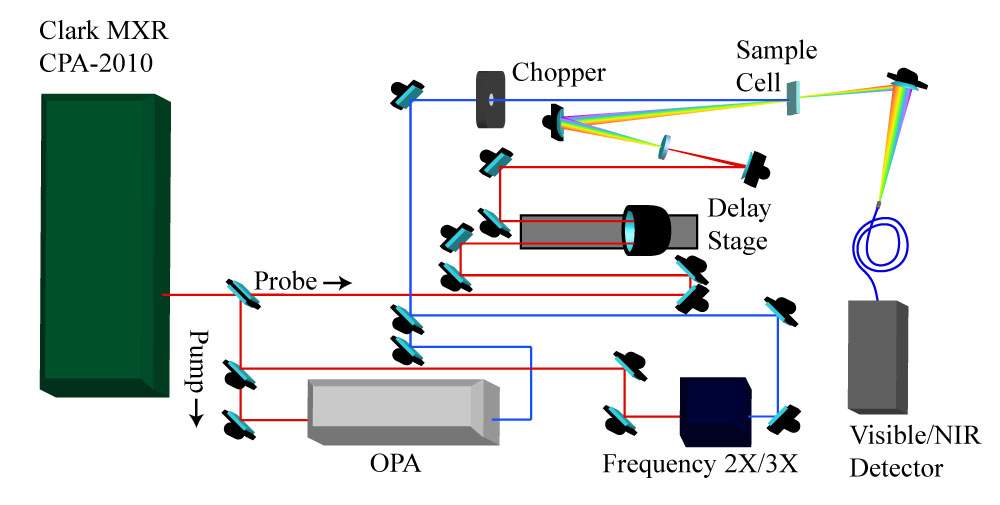 Femtosecond TA (10-15 s)
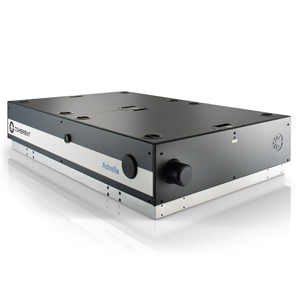 Home Built
Coherent Astrella
$400,000
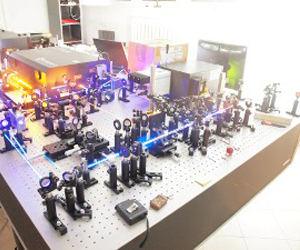 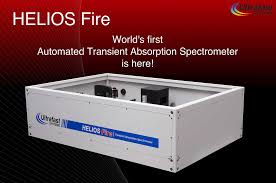 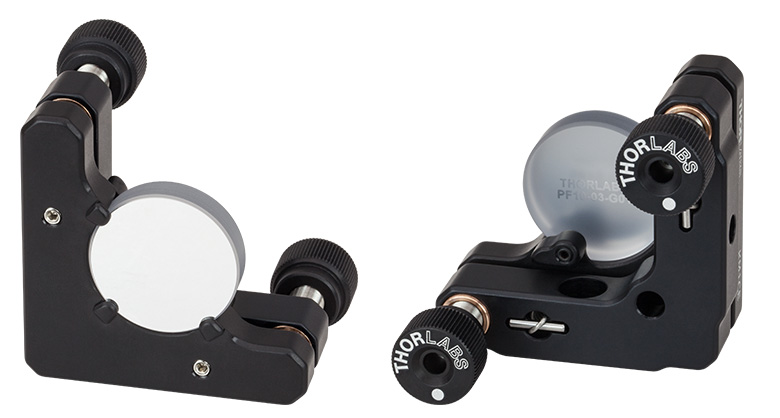 $220,000
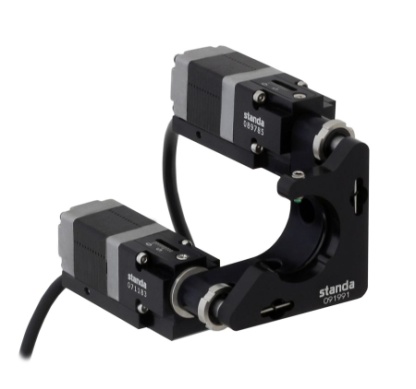 Attosecond Spectroscopy (10-18 s)
“However, the resolution offered by femtosecond spectroscopy is insufficient to track the dynamics of electronic motion in atoms or molecules since they evolve on an attosecond (1 as = 10−18 s) to few-fs time scale and thus remain elusive so far.”
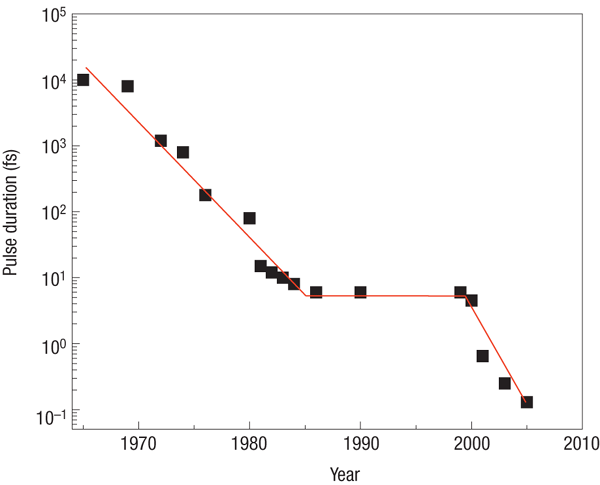 6-fs pulse
300 attosecond pulse
67 attosecond pulse
Nature Physics 3, 381 - 387 (2007)
Attosecond TA
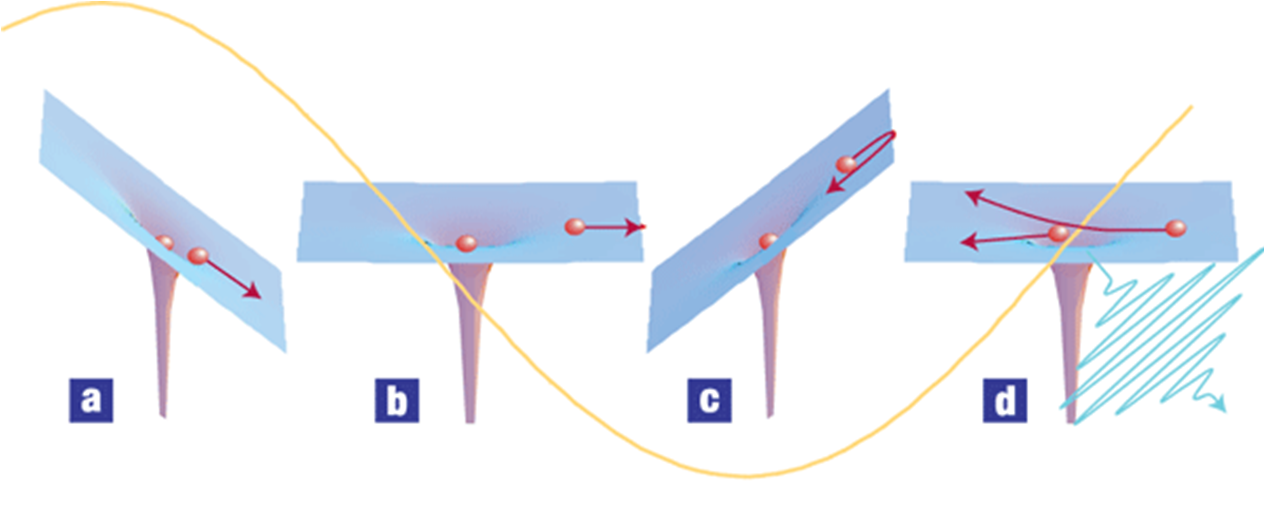 a–d, An intense femtosecond near-infrared or visible (henceforth: optical) pulse (shown in yellow) extracts an electron wavepacket from an atom or molecule. For ionization in such a strong field (a), Newton's equations of motion give a relatively good description of the response of the electron. Initially, the electron is pulled away from the atom (a, b), but after the field reverses, the electron is driven back (c) where it can 'recollide' during a small fraction of the laser oscillation cycle (d). The parent ion sees an attosecond electron pulse. This electron can be used directly, or its kinetic energy, amplitude and phase can be converted to an optical pulse on recollision.
Attosecond TA
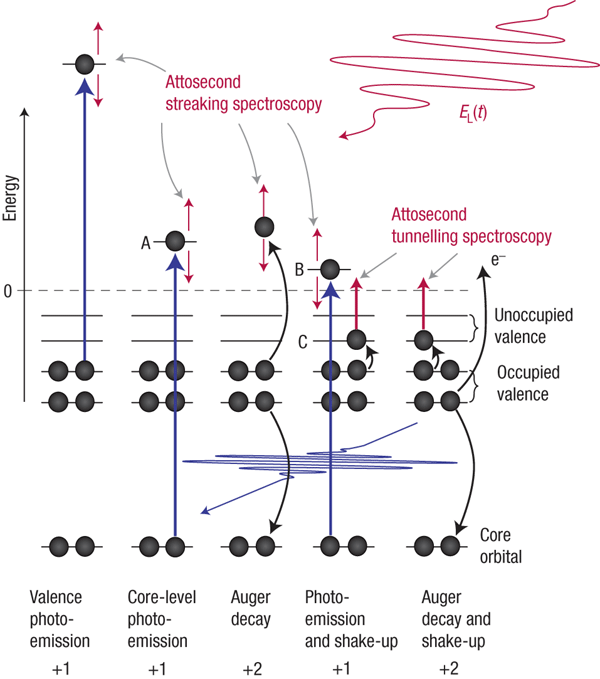 Electronic excitation and relaxation processes in atoms, molecules and solids, and possible ways of tracing these dynamics in real time.
Attosecond Spectroscopy (10-18 s)
“However, the resolution offered by femtosecond spectroscopy is insufficient to track the dynamics of electronic motion in atoms or molecules since they evolve on an attosecond (1 as = 10−18 s) to few-fs time scale and thus remain elusive so far.”
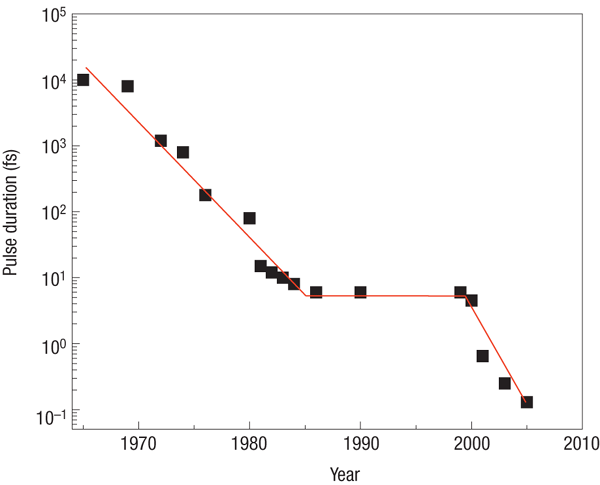 6-fs pulse
300 attosecond pulse
67 attosecond pulse
Nature Physics 3, 381 - 387 (2007)
Events in Time
Photochemistry
Isomerization
Intersystem Crossing
Excitation
Fluorescence
Phosphorescence
Internal Conversion
pico
femto
nano
micro
seconds
milli
1 s
1 fs
1 ps
1 ns
1 ms
1 ms
0.000 000 001 s
0.000001 s
0.001 s
1 s
0.000 000 000 001 s
0.000 000 000 000 001 s
Molecular Photophysics
Steady-state Emission
Time-resolved Emission
phosphorescence
internal 
conversion
fluorescence
intramolecular charge transfer
hn
conformational change
Absorption Spectroscopy
Molecule
electron transfer
photochemical transformation
proton transfer
NMR
Mass-spec
x-ray…
exiplex formation
energy transfer
excimer formation
Non-radiative Decay
Transient Absorption End
Any Questions?